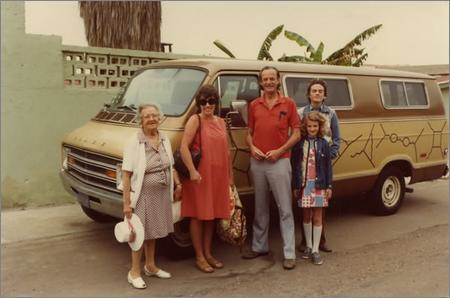 Lecture 9: Mostly Not About Matter, Music, and Mayhem
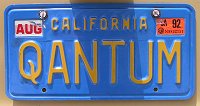 Richard Feynman’s van
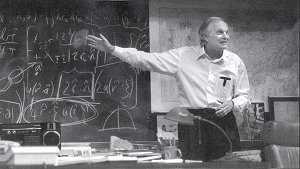 cs1120 Fall 2009
David Evans
http://www.cs.virginia.edu/evans
Alan Alda playing Richard Feynman in QED
1
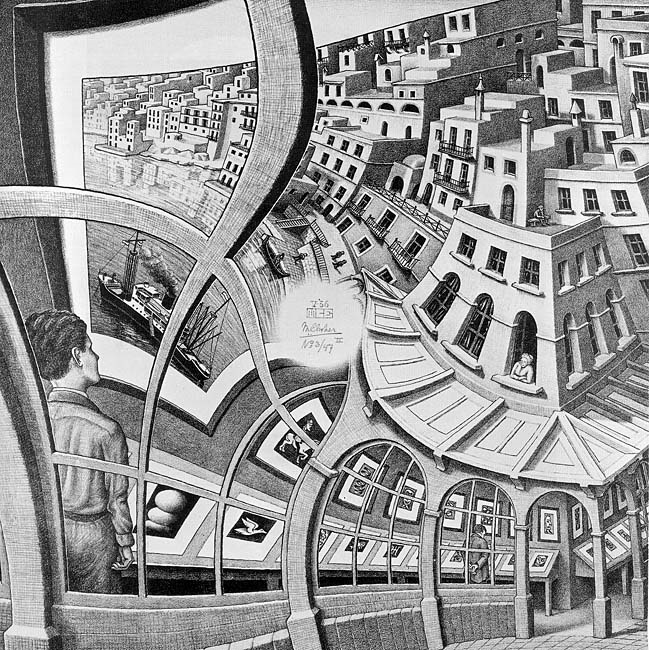 Menu
Finishing find-closest
Mapping on Lists
GEB Chapter V
Paper about figuring out what is in the white spot
2
Last class: find-closest-number
(define (find-closest-number goal p)
  (if (null? (cdr p))
      (car p)
      (if (< (abs (- goal (car p)))
               (abs (- goal (find-closest-number goal (cdr p)))))
          (car p)
          (find-closest-number goal (cdr p)))))
3
Avoiding Duplicate Work
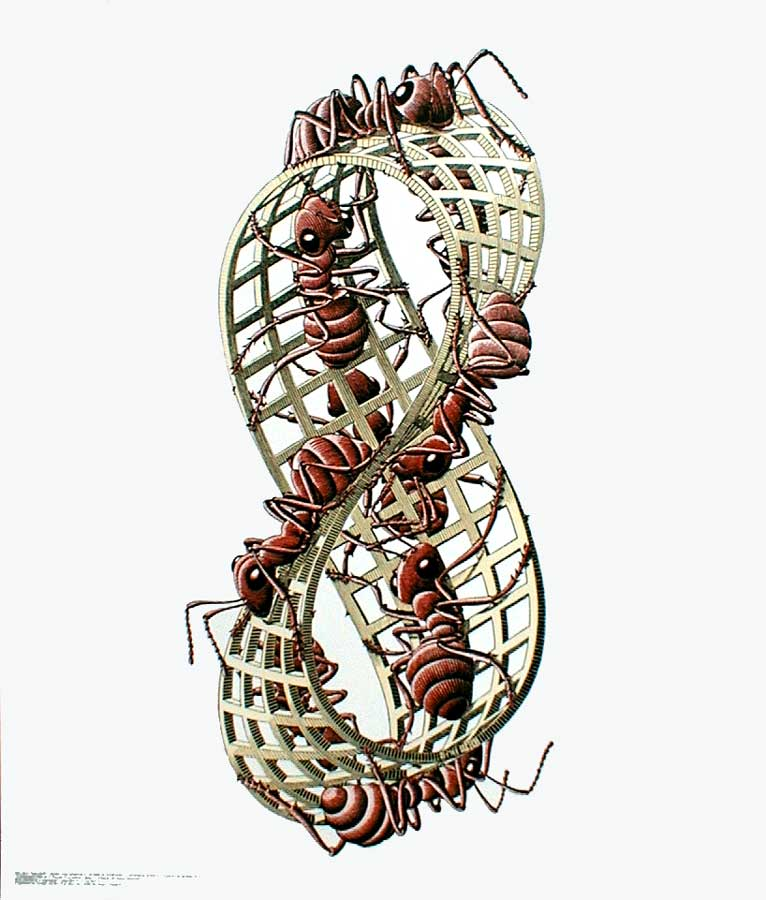 (define (pick-closest goal a b)
  (if (< (abs (- goal a)) (abs (- goal b))) a b))
      
(define (find-closest-number goal p)
  (if (null? (cdr p))
      (car p)
      (pick-closest goal 
        (car p) 
        (find-closest-number goal (cdr p)))))
4
Generalizing find-closest-number
How would we implement 
	find-closest-number-without-going-over?
What about find-closest-word?
...
The “closeness” metric should be a procedure parameter
5
find-minimizer
(define (pick-minimizer f a b)
  (if (< (f a) (f b)) a b))
      
(define (find-minimizer f p)
  (if (null? (cdr p))
      (car p)
      (pick-minimizer f (car p) 
                                     (find-minimizer f (cdr p)))))
find-minimizer takes two inputs: a procedure and a list.  Its output is the element
of the input list for which applying the procedure produces the lowest value.
6
Examples
> (find-minimizer (lambda (n) (abs (- 1120 n))) 
                                (list 1130 1125 1203 1108))
1125
> (find-minimizer (lambda (n) (- n)) 
                                (list 1 2 4 8 16))
16
> (find-minimizer 
     (lambda (n) (if (<= n 1120) (- 1120 n) 99999)) 
     (list 1130 1125 1203 1108))
1108
7
find-closest-number
(define (find-closest-number goal p)
    (find-minimizer 
      (lambda (n) (abs (- goal n))) 
      p))
8
Seen Anything Like This?
(define (find-best-match sample tiles color-comparator)
    (if (= (length tiles) 1)        	
        (car tiles)                  	
        (pick-better-match        	
           sample
           (car tiles)                 	
           (find-best-match        	
              sample                    	
              (cdr tiles)                	
              color-comparator)
           color-comparator))))
(define (pick-better-match 
             sample tile1 tile2 
             color-comparator)
  (if (color-comparator sample 
       (tile-color tile1) (tile-color tile2))
      tile1
      tile2))
9
Better find-best-match
(define (find-best-match sample tiles color-differencer)
  (find-minimizer 
   (lambda (tile)
     (color-differencer tile sample))
   tiles))
(define (color-difference colora colorb)
   (+ (square (- (get-red colora) (get-red colorb))) 
        (square (- (get-green colora) (get-green colorb))) 
        (square (- (get-blue colora) (get-blue colorb)))))
10
GEB Chapter V
You could spend the rest of your life just studying things in this chapter (25 pages)!
Music Harmony
Stacks and Recursion
Theology
Language Structure
Number Sequences
Chaos
Fractals (PS3 out today)
Quantum Electrodynamics (later lecture)
DNA (later lecture)
Sameness-in-differentness
Game-playing algorithms (later lecture)
11
Fibonacci’s Problem
Filius Bonacci, 1202 in Pisa:

Suppose a newly-born pair of rabbits, one male, one female, are put in a field. Rabbits mate at the age of one month so that at the end of its second month a female can produce another pair of rabbits. 

Suppose that our rabbits never die and that the female always produces one new pair (one male, one female) every month from the second month on. 

How many pairs will there be in one year?
12
Rabbits
From http://www.mcs.surrey.ac.uk/Personal/R.Knott/Fibonacci/fibnat.html
13
Fibonacci Numbers
GEB p. 136:
	These numbers are best defined recursively by the pair of formulas
		FIBO (n) = FIBO (n – 1) + FIBO (n – 2) 							for n > 2
		FIBO (1) = FIBO (2) = 1
Can we turn this into a Scheme procedure?
14
Defining FIBO
Be optimistic - assume you can solve it, if you could, how would you solve a bigger problem.
Think of the simplest version of the problem, something you can already solve. 
Combine them to solve the problem.
These numbers are best defined recursively by the pair of formulas
FIBO (n) = 
   FIBO (n – 1) 
   + FIBO (n – 2) 			for n > 2
FIBO (1) = FIBO (2) = 1
15
Defining fibo
;;; (fibo n) evaluates to the nth Fibonacci 
;;; number
(define (fibo n)
	(if (or (= n 1) (= n 2))
       1 ;;; base case
       (+ (fibo (- n 1))
            (fibo (- n 2)))))
FIBO (1) = FIBO (2) = 1

FIBO (n) = 
   FIBO (n – 1) 
   + FIBO (n – 2) 				for n > 2
16
Fibo Results
> (fibo 2)
1
> (fibo 3)
2
> (fibo 4)
3
> (fibo 10)
55
> (fibo 60)
Still working after 4 hours…
Why can’t our 4Mx Apollo Guidance Computer figure out how many rabbits there will be in 5 years?
To be continued...
(Chapter 7)
17
Recursive Transition Networks
18
(not quite as) FANCY NOUN:
ORNATE NOUN
begin
end
FANCY
NOUN
PREPOSITION
ORNATE NOUN:
end
begin
NOUN
ARTICLE
ADJECTIVE
“the strange bagels below the purple cow on the cloud”
Can we describe this using a BNF Grammar?
19
(not quite as) FANCY NOUN:
ORNATE NOUN
begin
end
FANCY
NOUN
PREPOSITION
FANCY-NOUN ::= ORNATE-NOUN
FANCY-NOUN ::= ORNATE-NOUN PREPOSITION FANCY-NOUN
PREPOSITION  ::= below | on | above | under | ...
20
Recursive Transition Networks
ORNATE NOUN
end
begin
NOUN
ARTICLE
ADJECTIVE
ORNATE-NOUN ::= NOUN
21
Recursive Transition Networks
ORNATE NOUN
end
begin
NOUN
ARTICLE
ADJECTIVE
ORNATE-NOUN ::= NOUN
ORNATE-NOUN ::= ARTICLE ADJECTIVE NOUN
22
Recursive Transition Networks
ORNATE NOUN
end
begin
NOUN
ARTICLE
ADJECTIVE
ORNATE-NOUN ::= ARTICLE ADJECTIVE NOUN
ORNATE-NOUN ::= ARTICLE ADJECTIVE ADJECTIVE NOUN
ORNATE-NOUN ::= ARTICLE ADJECTIVE ADJECTIVE ADJECTIVE NOUN
ORNATE-NOUN ::= ARTICLE ADJECTIVE ADJECTIVE ADJECTIVE ADJECTIVE NOUN
ORNATE-NOUN ::= ARTICLE ADJECTIVE ADJECTIVE ADJECTIVE ADJECTIVE ADJECTIVE NOUN
23
Recursive Transition Networks
ORNATE NOUN
end
begin
NOUN
ARTICLE
ADJECTIVE
ORNATE-NOUN ::= ARTICLE ADJECTIVES NOUN
ADJECTIVES      ::= ADJECTIVE ADJECTIVES
ADJECTIVES      ::=
24
Recursive Transition Networks
ORNATE NOUN
end
begin
NOUN
ARTICLE
ADJECTIVE
ORNATE-NOUN ::= OPTARTICLE ADJECTIVES NOUN
ADJECTIVES      ::= ADJECTIVE ADJECTIVES
ADJECTIVES      ::= ε
OPTARTICLE      ::= ARTICLE
OPTARTICLE      ::= ε
25
BNF Grammar
ORNATE-NOUN ::= OPTARTICLE ADJECTIVES NOUN
ADJECTIVES      ::= ADJECTIVE ADJECTIVES
ADJECTIVES      ::= ε
OPTARTICLE      ::= ARTICLE
OPTARTICLE      ::= ε
FANCY-NOUN ::= ORNATE-NOUN
FANCY-NOUN ::= ORNATE-NOUN PREPOSITION 
                                  FANCY-NOUN
PREPOSITION  ::= below | on | above | under | ...
ARTICLE            ::= the | a | an
NOUN               ::= bagel | cow | cloud | ...
This demonstrates that one RTN can be converted to a BNF.  For a proof that all RTNs can be converted to BNFs, we would need to formalize the transformation as a systematic and general algorithm.
26
Music Harmony
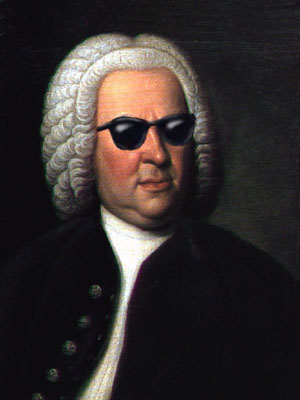 Kleines Harmonisches Labyrinth
(Little Harmonic Labyrinth)
Not actually by Bach 
(by Johann David Heinichen)
27
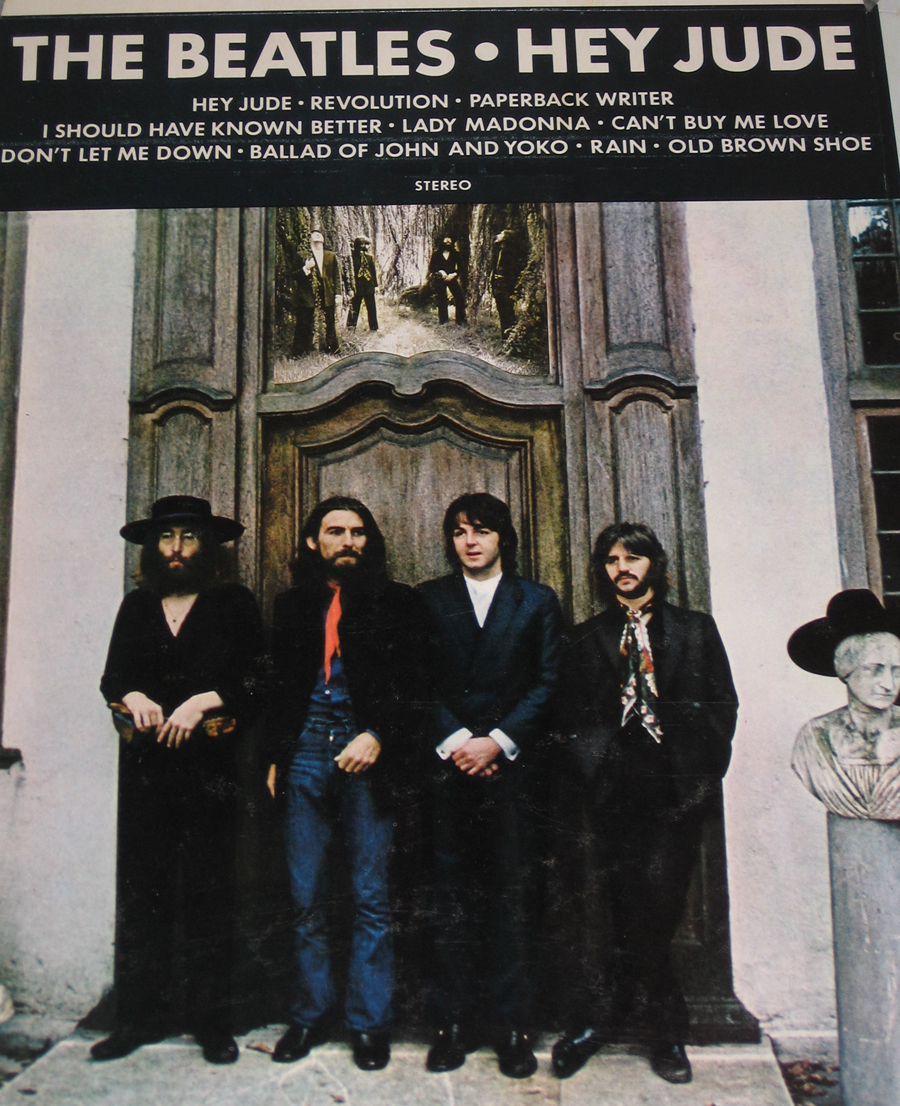 Hey Jude
John Lennon and 
Paul McCartney, 1968
28
Hey Jude
V: C = 3/2 * F
V: C = 3/2 * F
IV: Bb = 4/3 * F
Pop
Pop
Push Fifth
Push Fourth
Push Fifth
Pop
Tonic: F
Tonic: F
Tonic: F
Tonic: F = 1
Tonic: Hey Jude, don’t make it
V: bad.   take a sad song and make it
Tonic: better  Re-
IV: member to let her into your
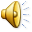 Tonic: heart, then you can
V: start to make it bet-
Tonic: -ter.
Link
29
V: C = 3/2 * F
V: C = 3/2 * F
IV: Bb = 4/3 * F
Pop
Push Fifth
Verse ::=
Pop
Pop
Push Fifth
Push Fourth
Tonic: F
Tonic: F
Tonic: F
Tonic: F = 1
V+V: Gm = 3/2 * 3/2 * F
-frain, don’t’ carry the
world up-on you shoul-
V: C = 3/2 * F
IV: Bb = 4/3 * F
Bridge ::=
Pain, Hey Jude re-
Pop
Push Fourth
ders.
And Anytime you feel the
Tonic: F = 1
Tonic: F
HeyJude ::= Verse VBBD VBBD Verse Verse Better Coda VBBD ::= Verse Bridge Bridge Dadada (ends on C)
Coda ::= F Eb Bb F Coda
30
Music
Almost All Music Is Like This
Pushes and pops the listener’s stack, but doesn’t go too far away from it
Repeats similar patterns in structured way
Keeps coming back to Tonic, and Ends on the Tonic
Any famous Beatles song that doesn’t end on Tonic?
“A Day in the Life” (starts on G, ends on E)
31
Charge

 Challenge: Find a “pop” song with a 3-level deep (or higher) harmonic stack

 PS3: due 23 Sept.
Be optimistic!
You know everything you need to finish it now, and it is longer than ps2, so get started now!
http://www.fractalwisdom.com
32